CLOSUREUNIT 3
Where are you from?
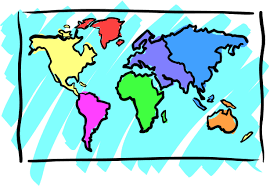 MATCH THE QUESTIONS WITH THE CORRECT ANSWER
WRITE QUESTIONS FOR THE ANSWERS
EXAMPLE:

What´s your name?
My name is Ben.
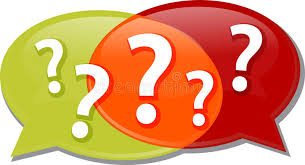 ADJECTIVES & OPPOSITES
ADJECTIVES & OPPOSITES